Bài 25: s - x
s
x
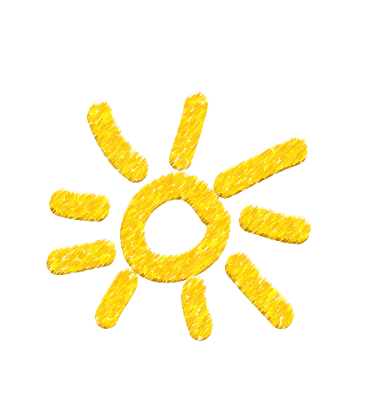 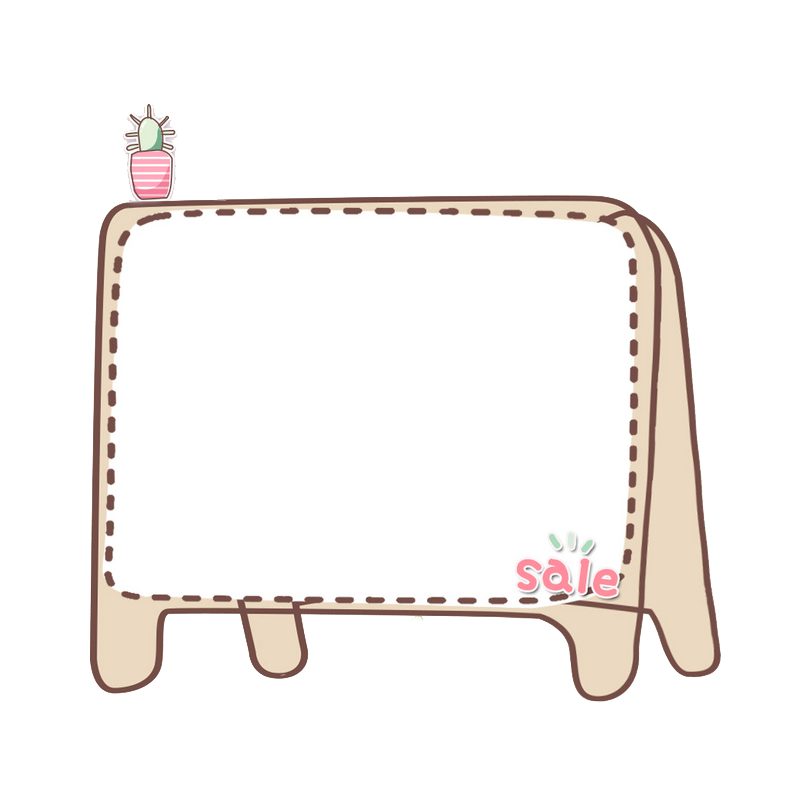 Tập đọc
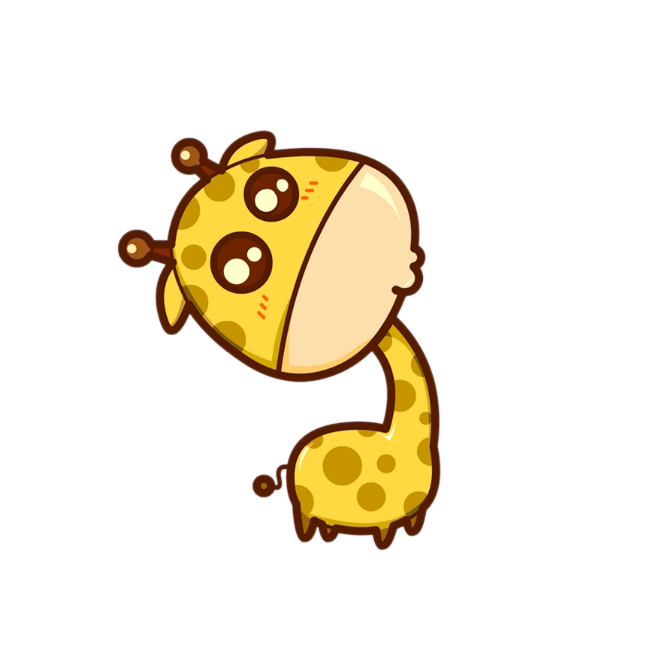 5
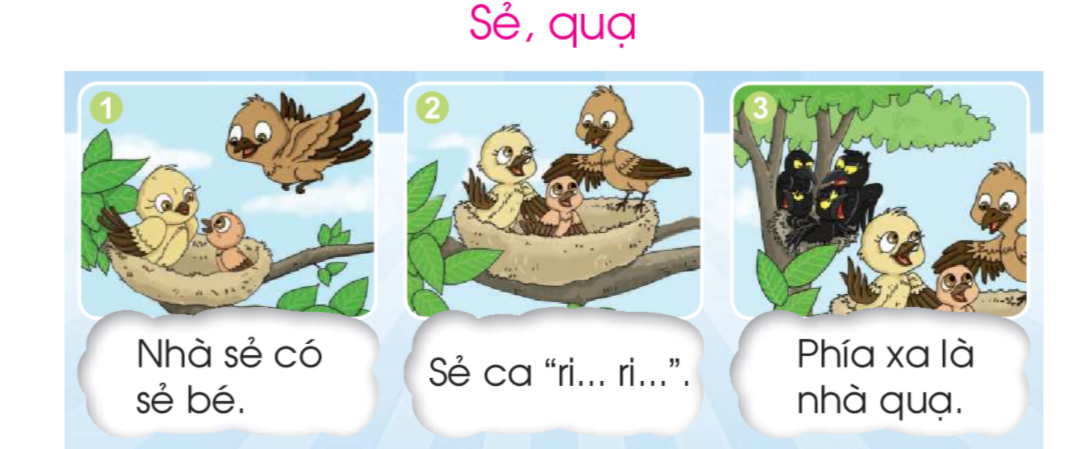 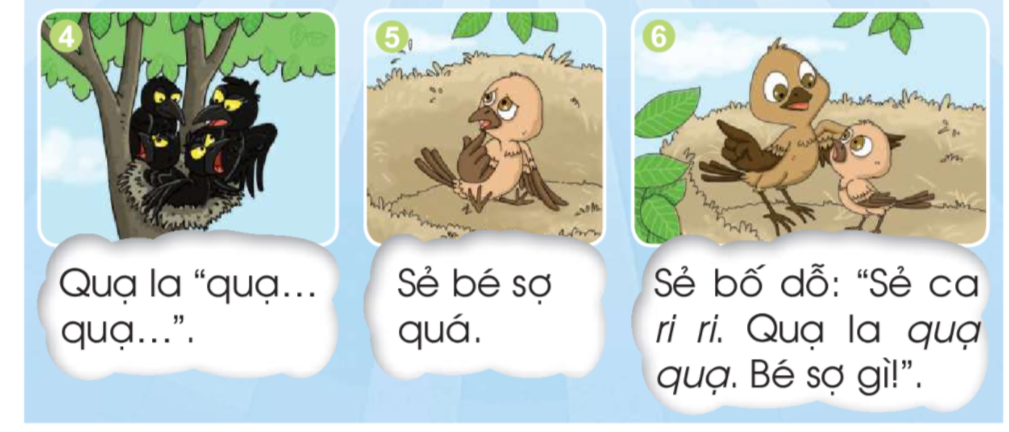 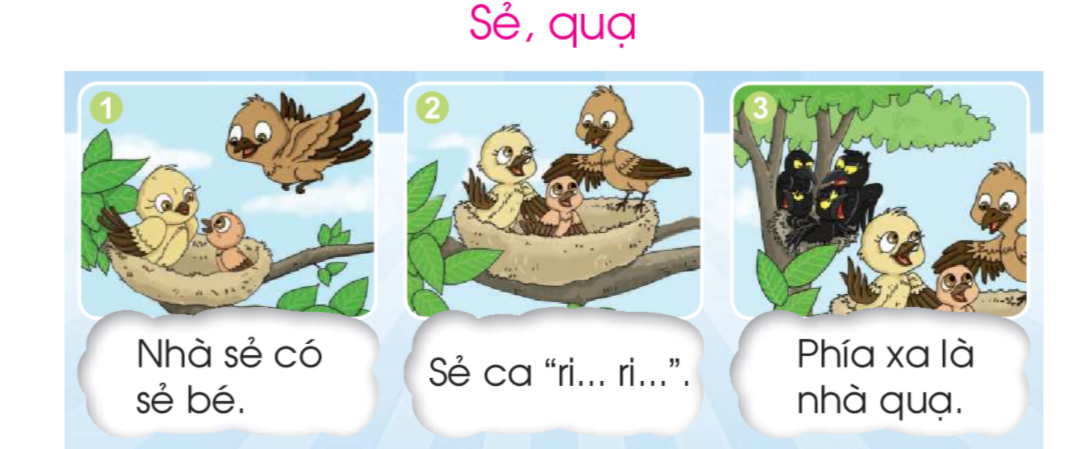 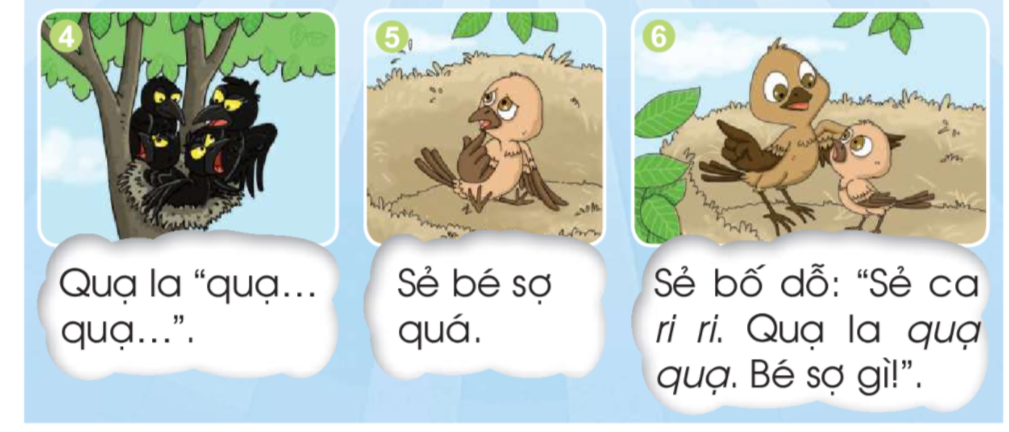 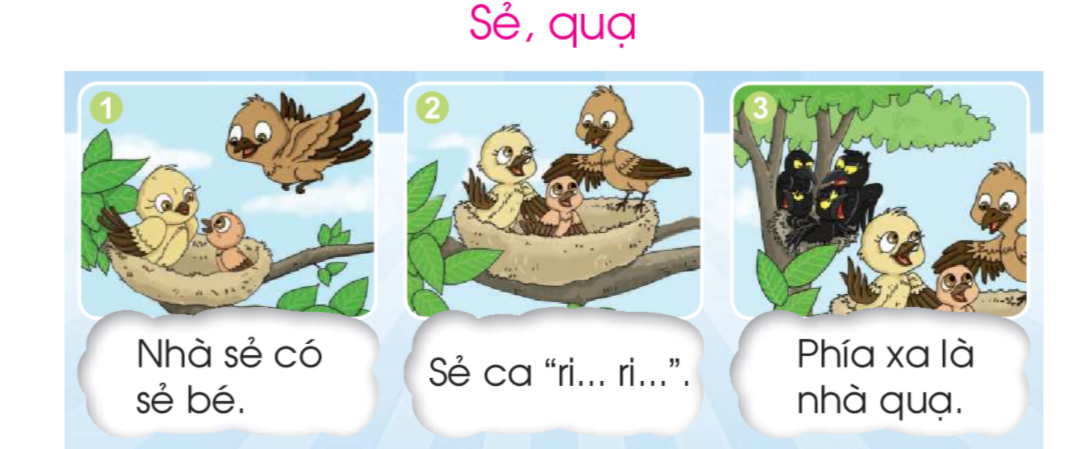 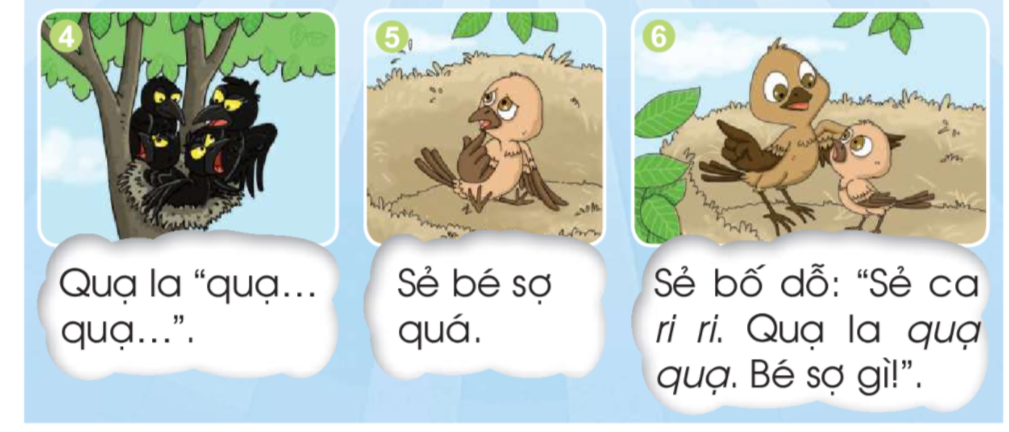 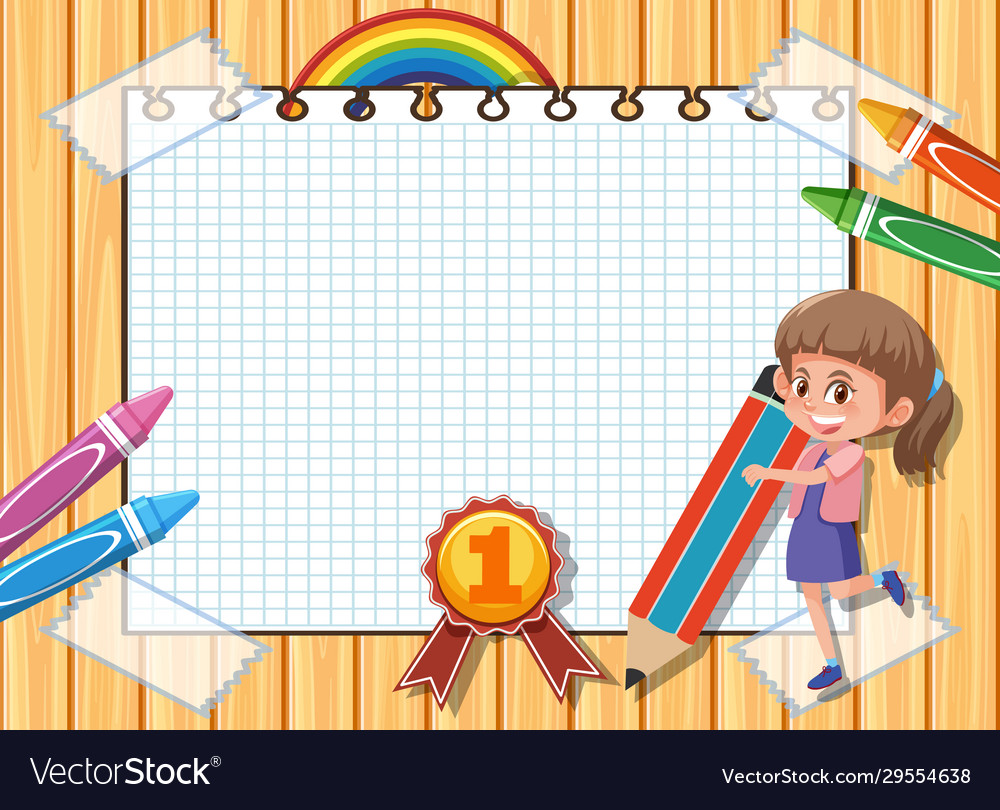 Tập viết
1
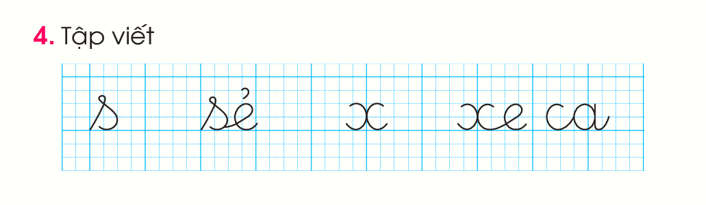 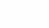 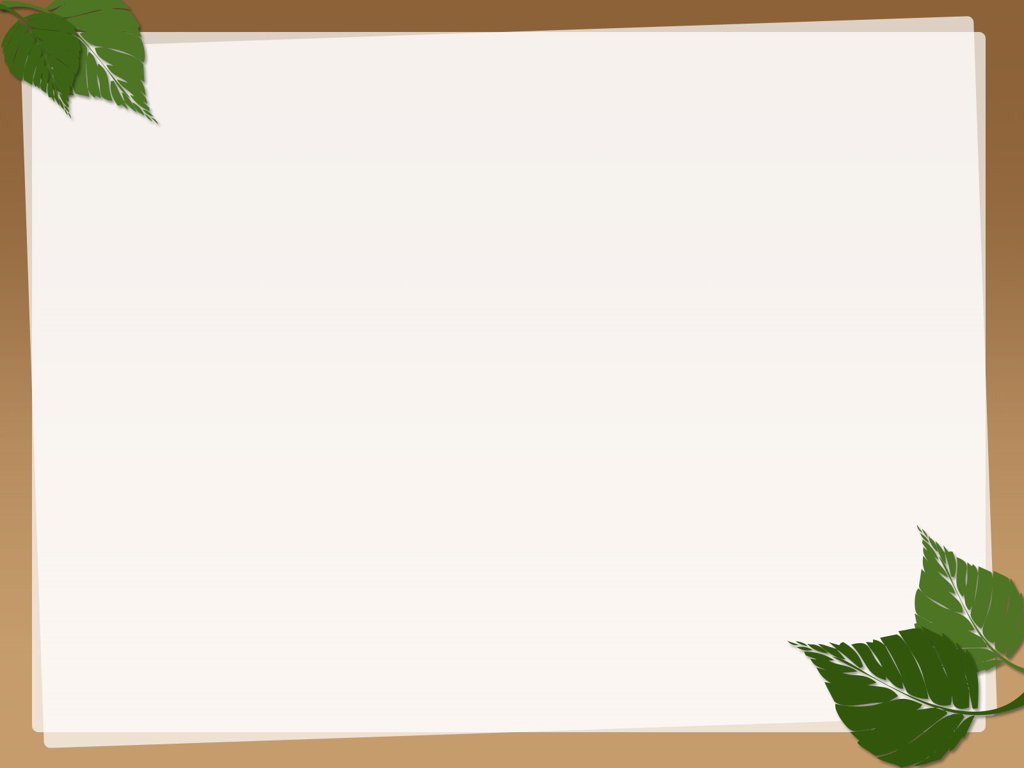 VIẾT BẢNG CON
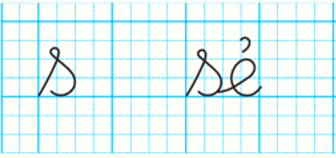 1
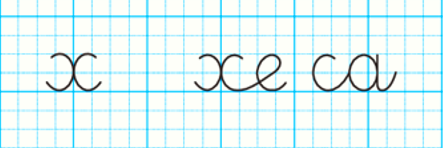 1
Hoc10 chúc các em học tốt!